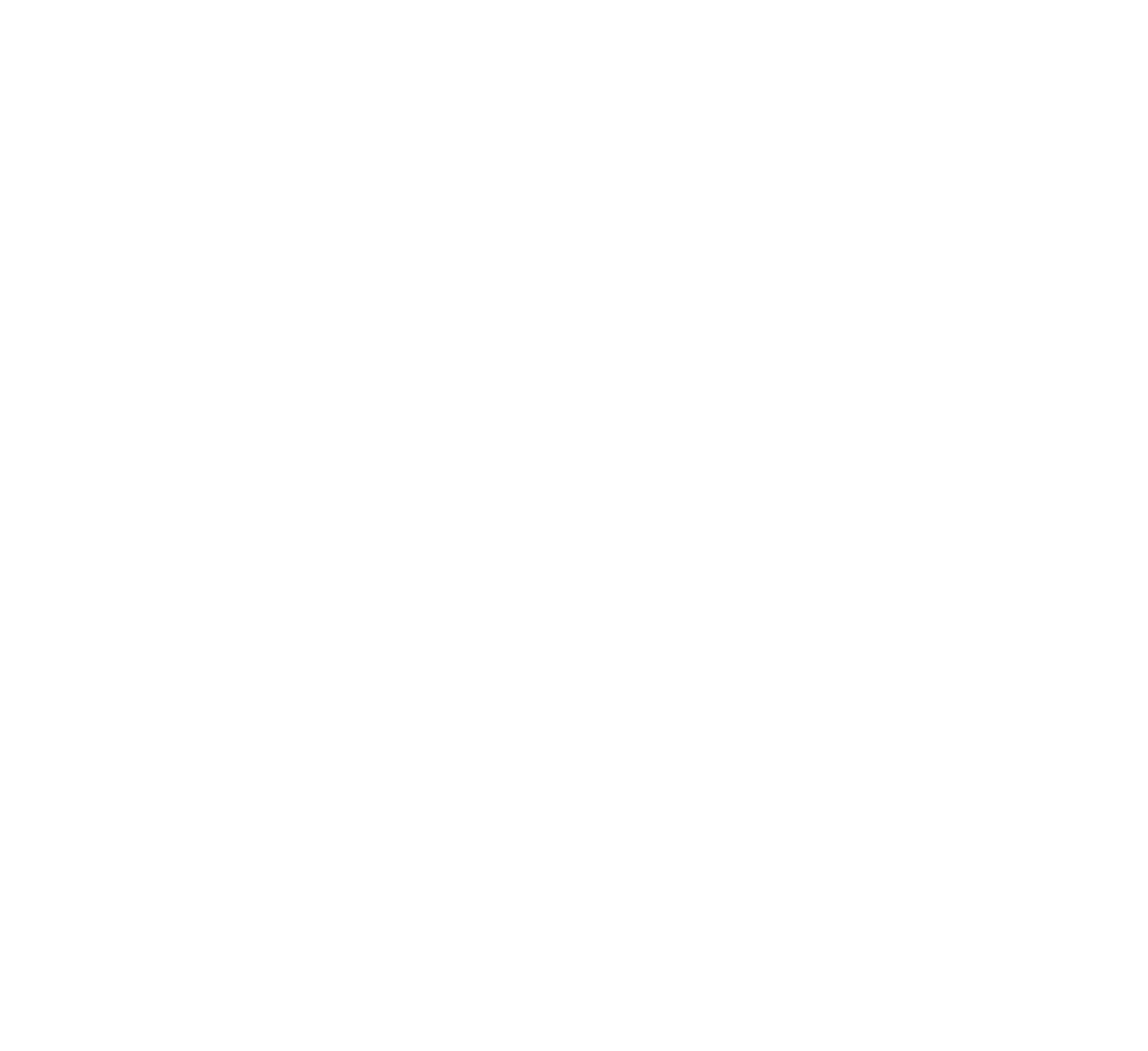 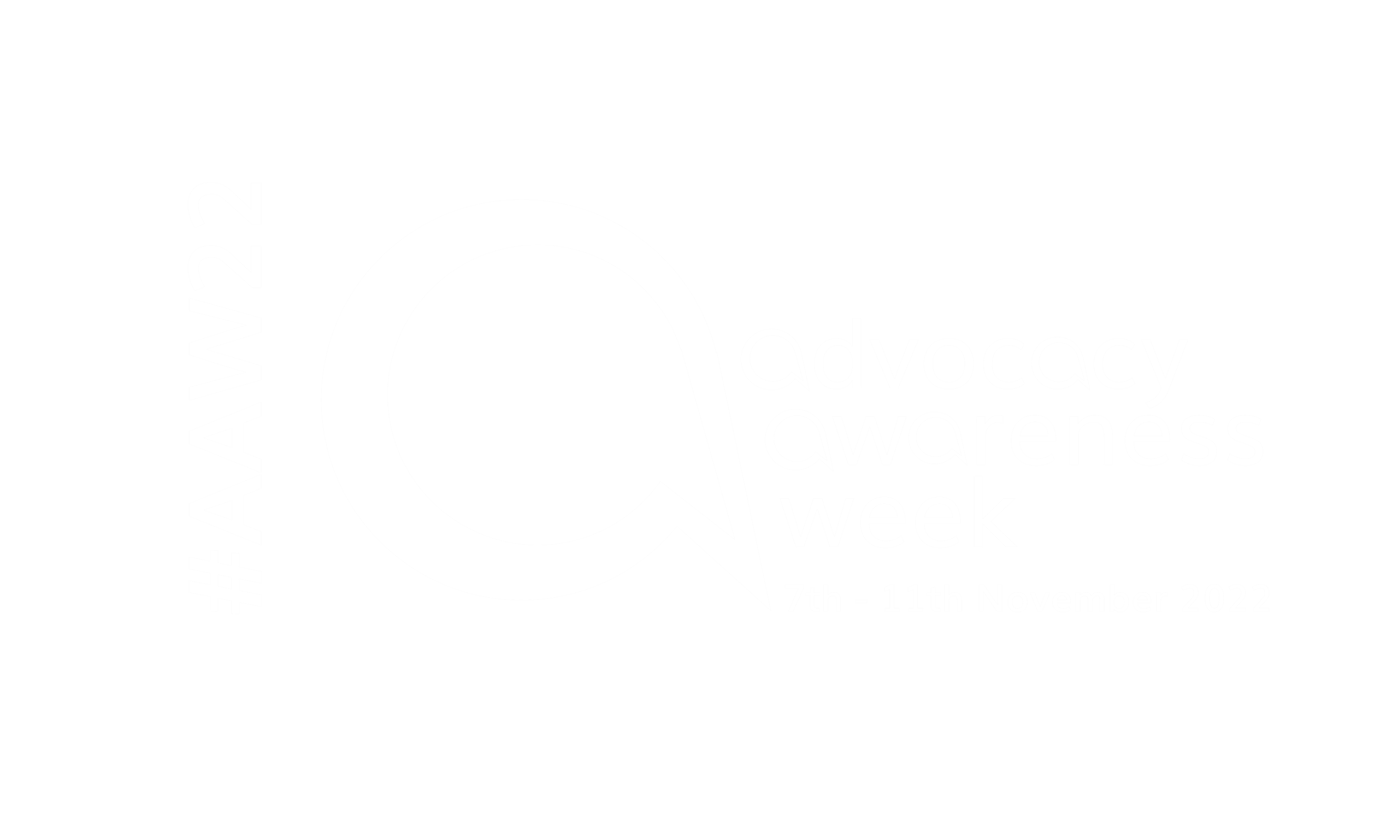 A statement about how you’re supporting Advocacy Awareness Week
Join the conversation: #AAW22   #HearMyVoice   # HumanRightsAdvocacy  #AdvocacyInAction
Your logo
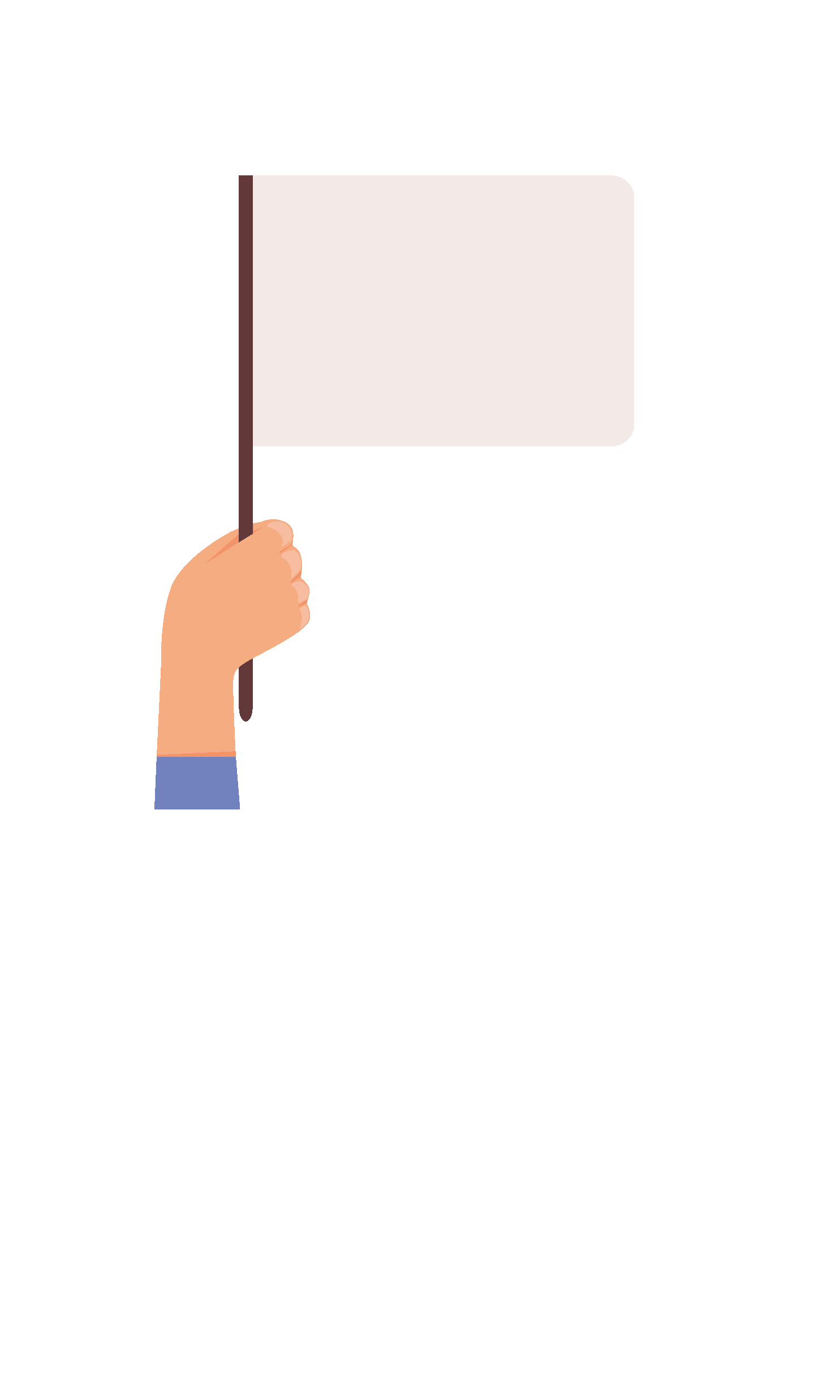 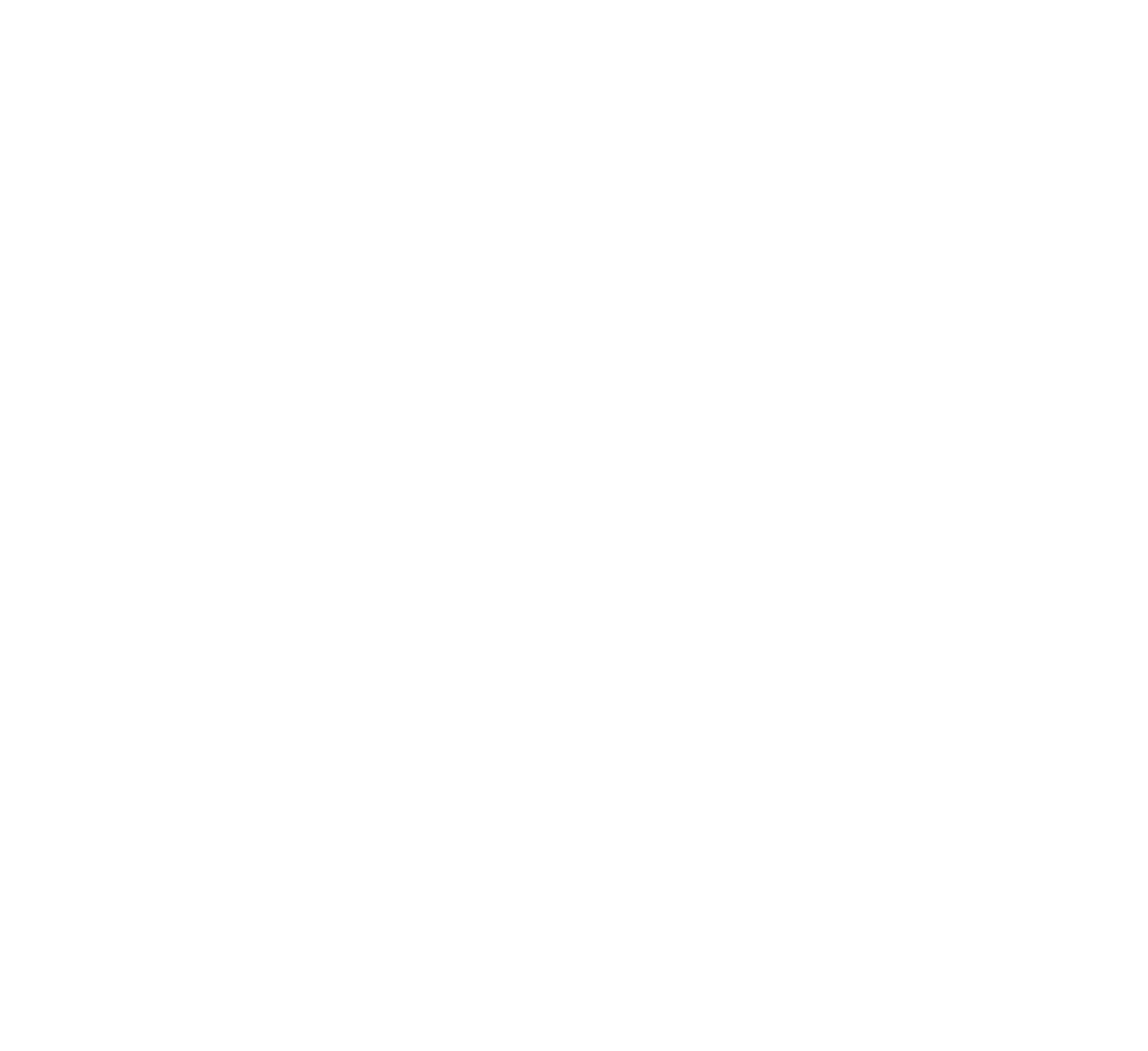 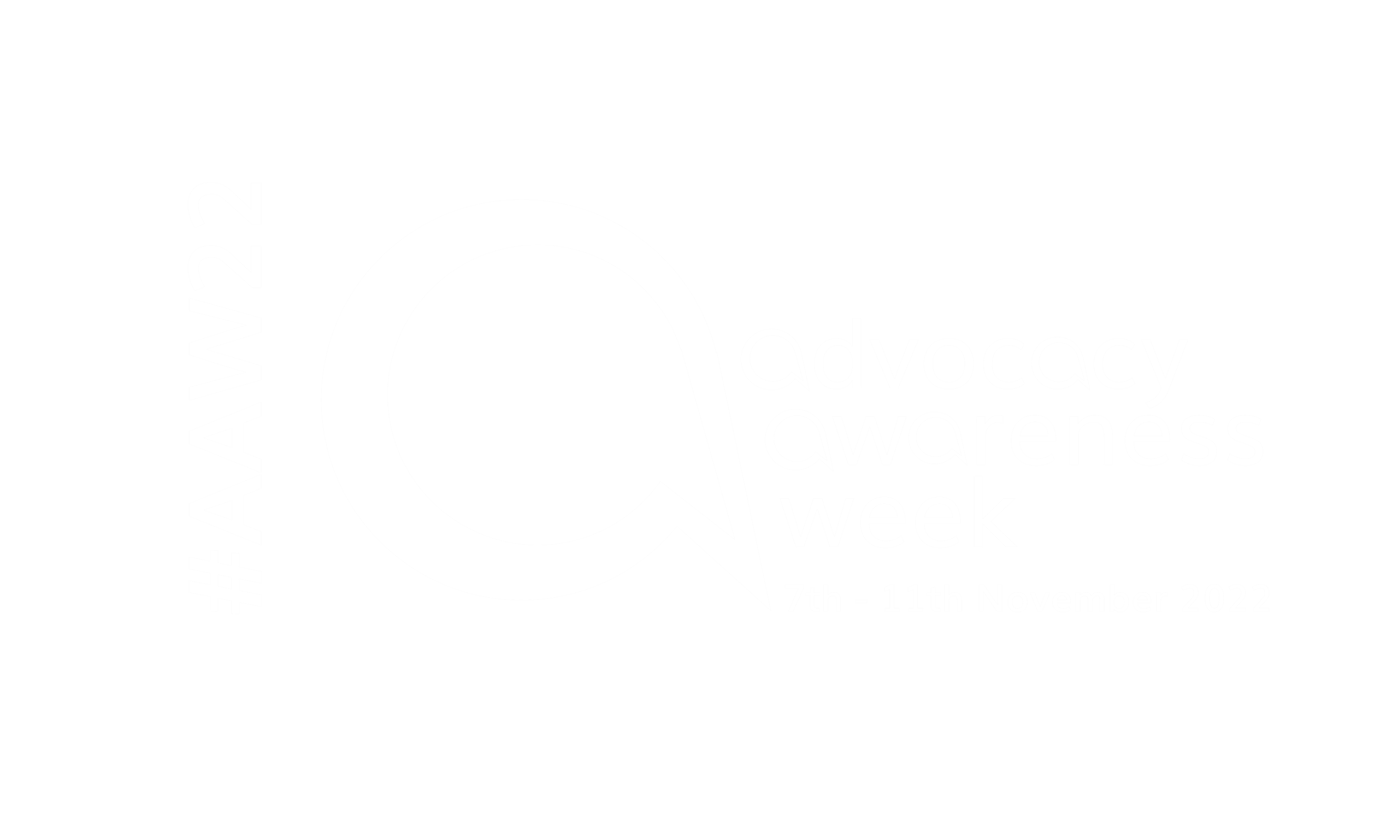 Right 
to  life
Story title:
Replace image and title, tell your story here and then save the file as an image to share on social media and online
Join the conversation: #AAW22   #HearMyVoice   # HumanRightsAdvocacy  #AdvocacyInAction
Your logo
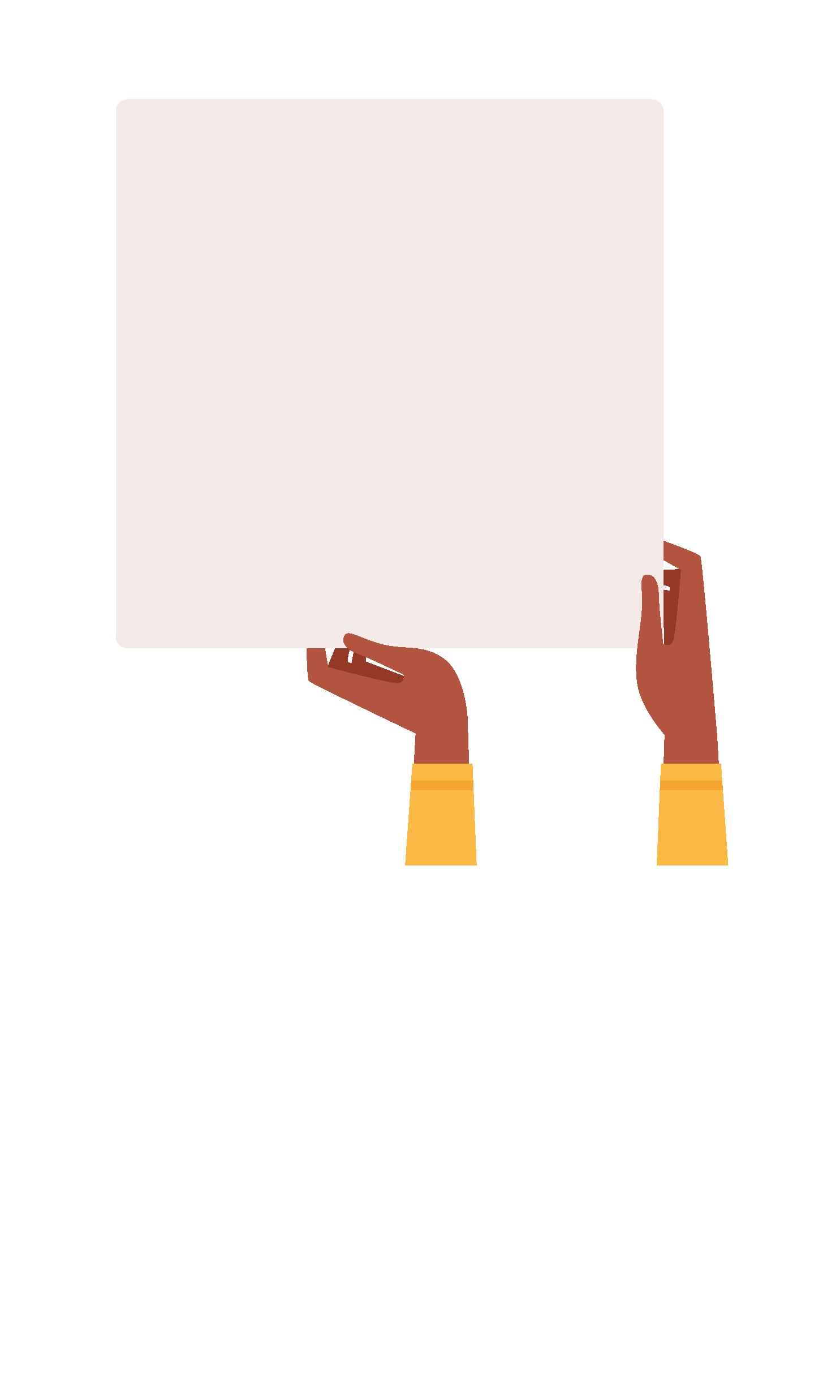 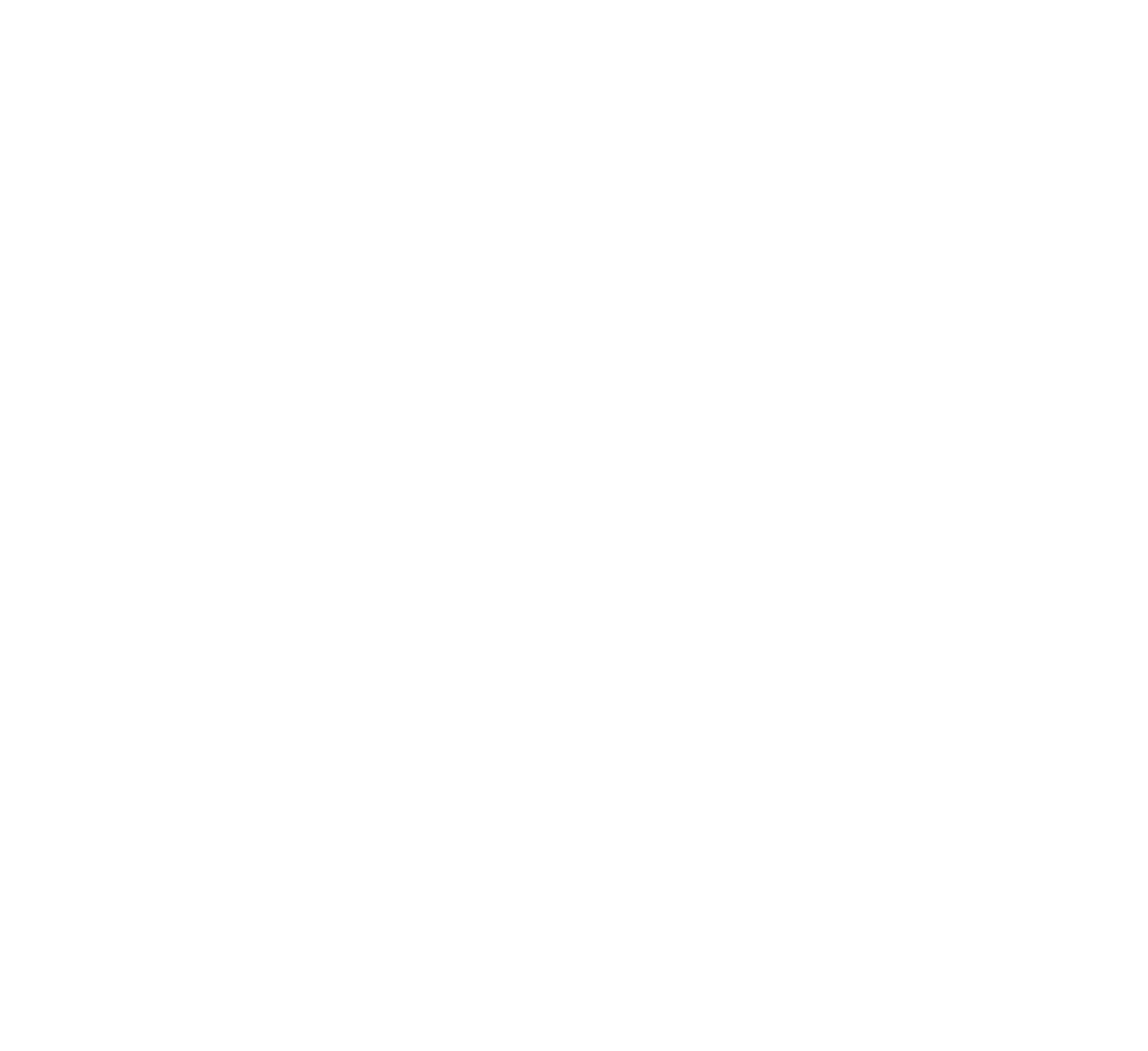 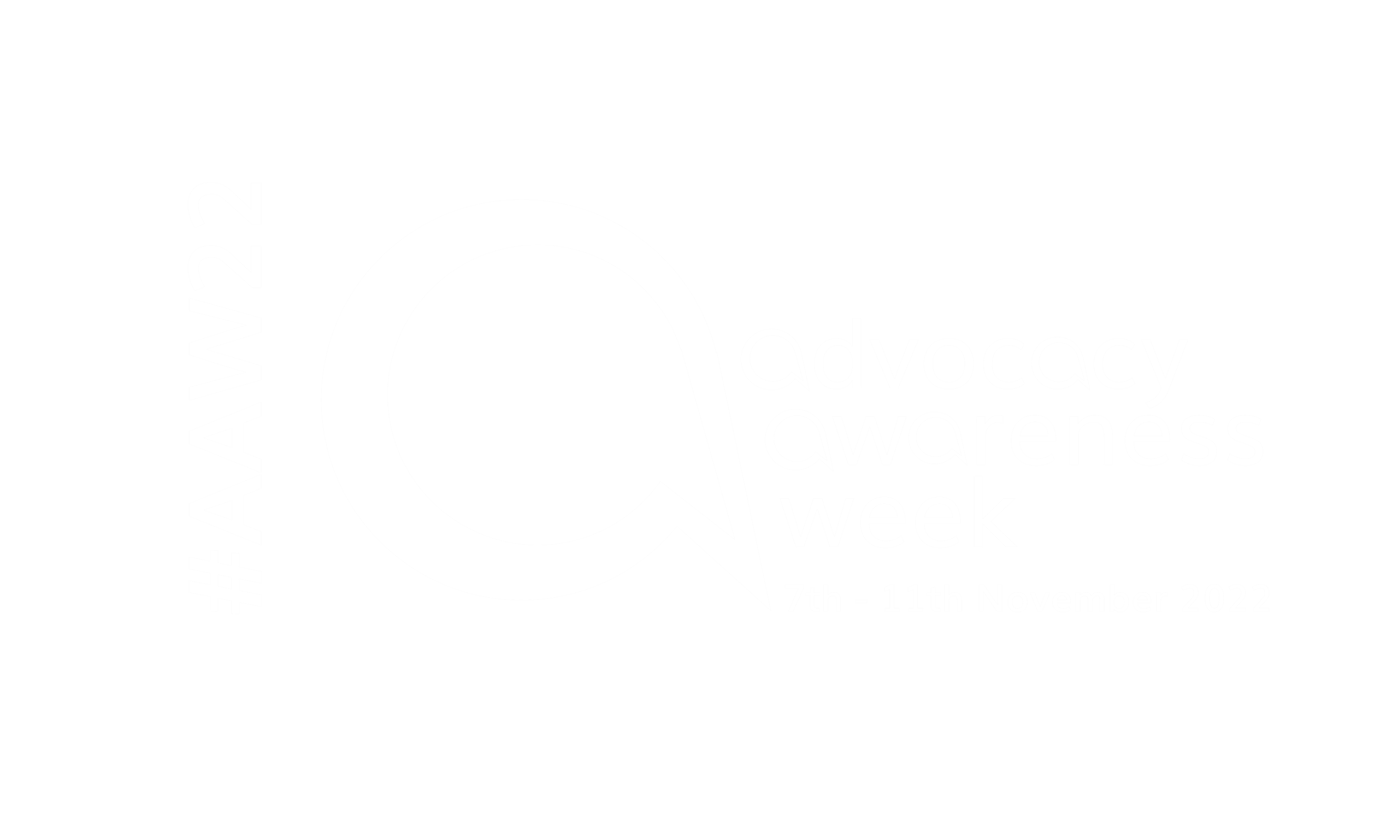 Right to be safe from inhuman or degrading treatment
Story title:
Replace image and title, tell your story here and then save the file as an image to share on social media and online
Join the conversation: #AAW22   #HearMyVoice   # HumanRightsAdvocacy  #AdvocacyInAction
Your logo
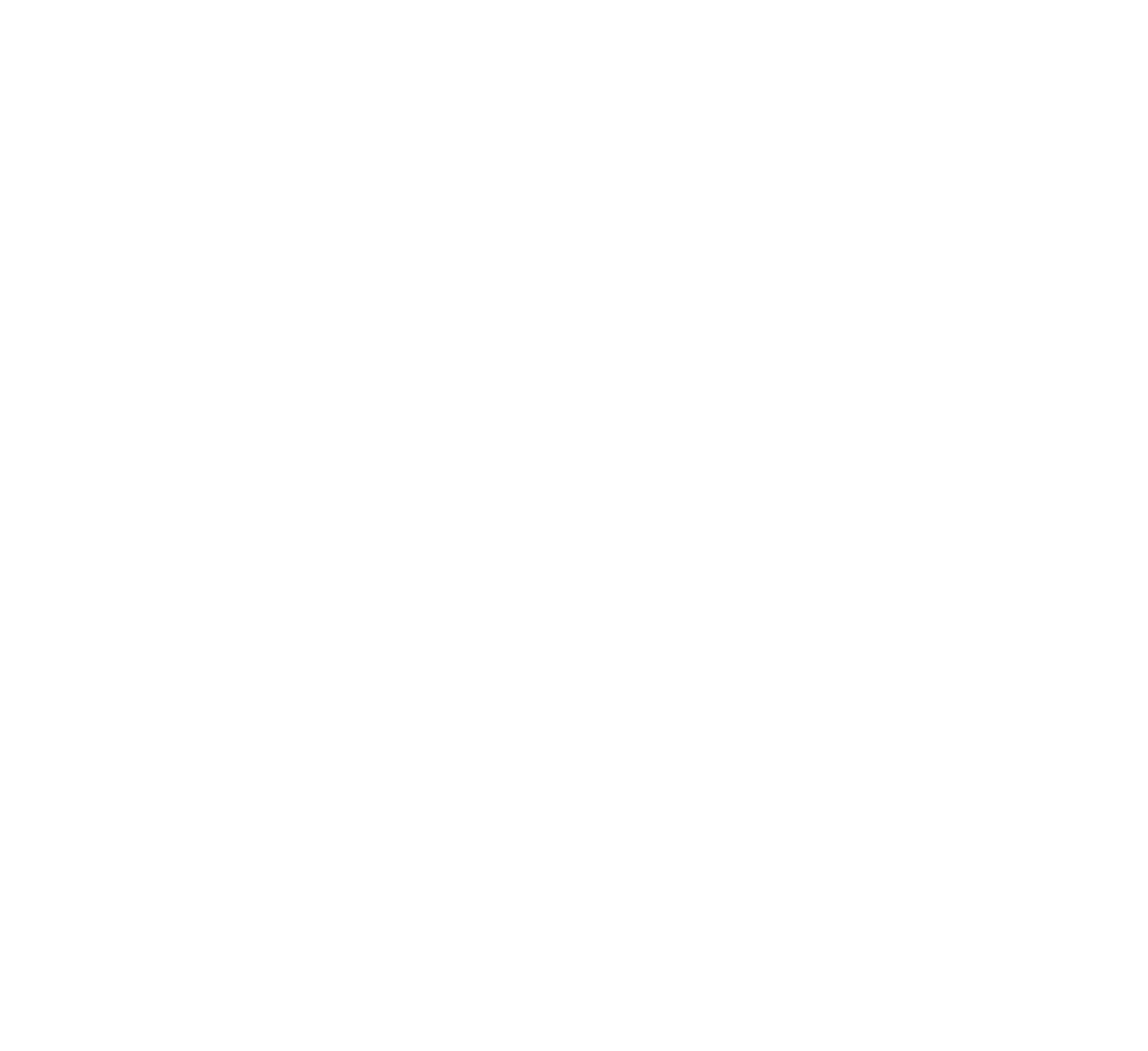 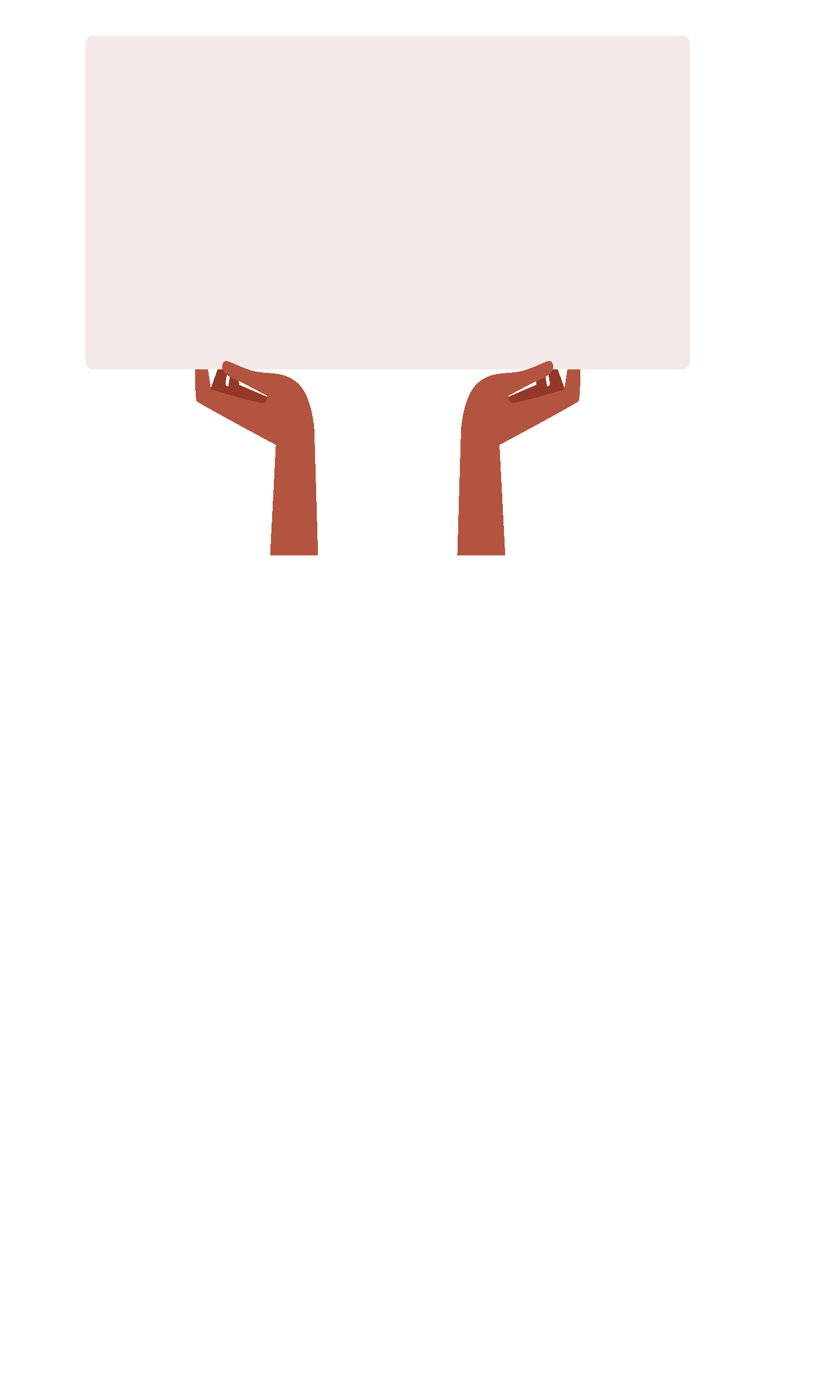 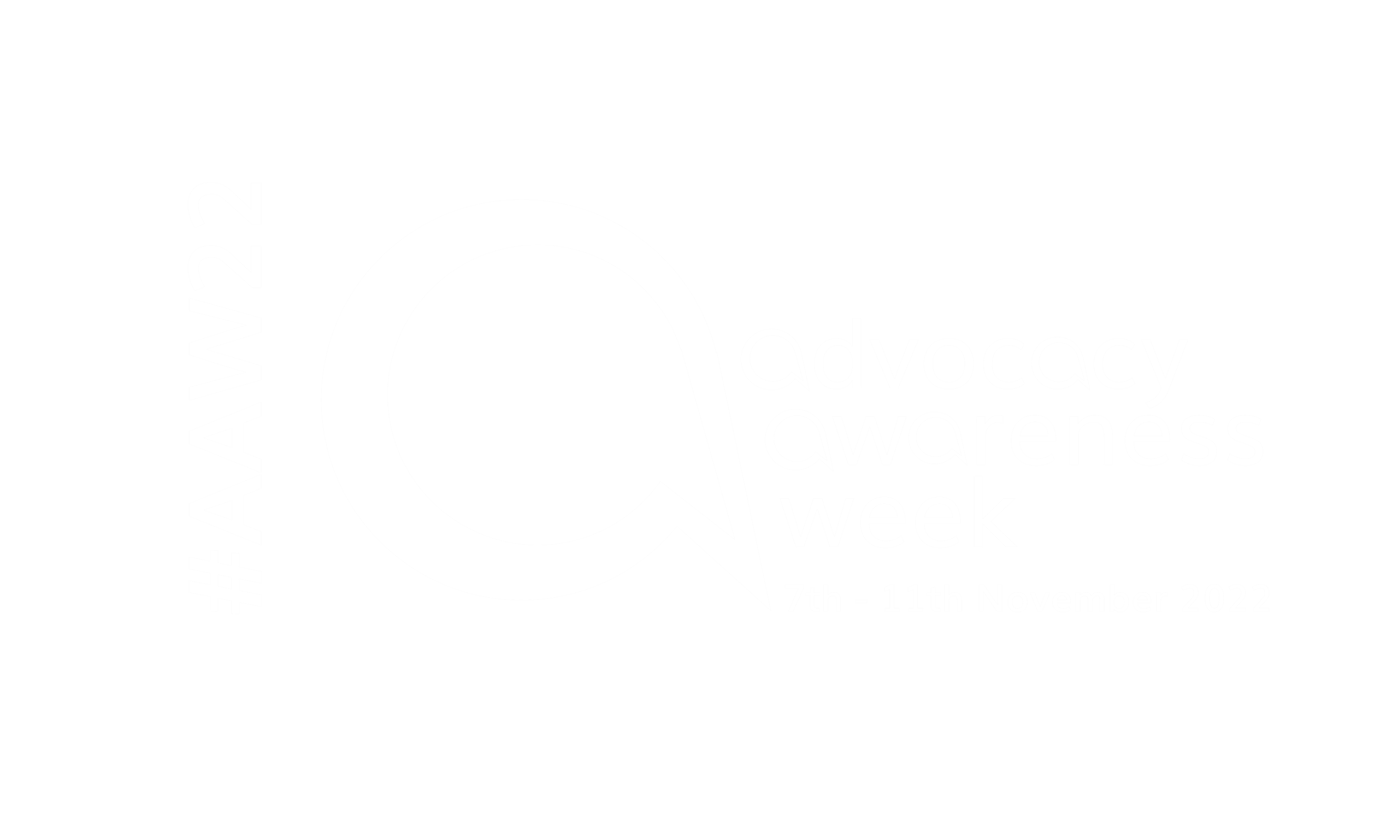 Right 
to  liberty
Story title:
Replace image and title, tell your story here and then save the file as an image to share on social media and online
Join the conversation: #AAW22   #HearMyVoice   # HumanRightsAdvocacy  #AdvocacyInAction
Your logo
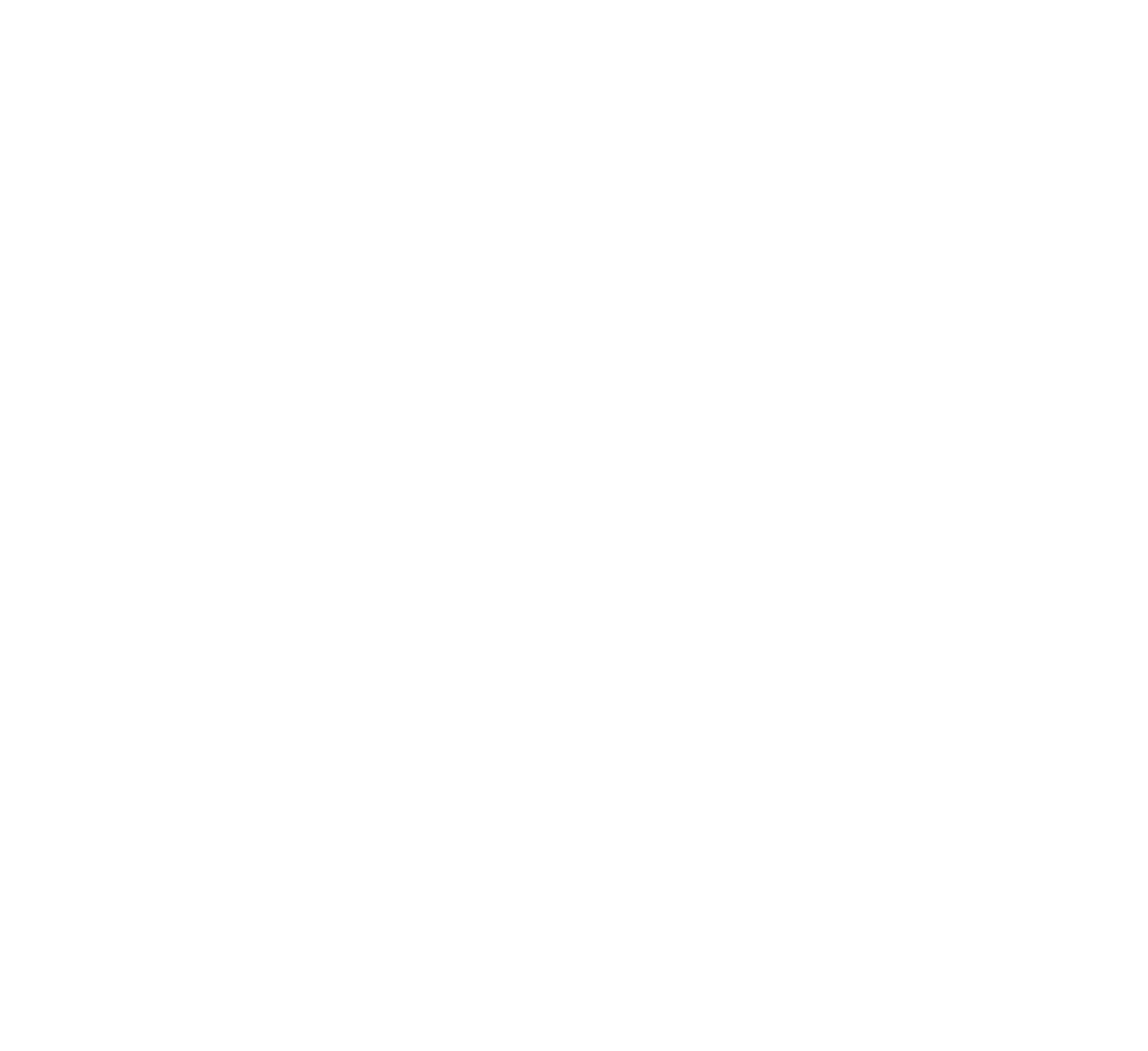 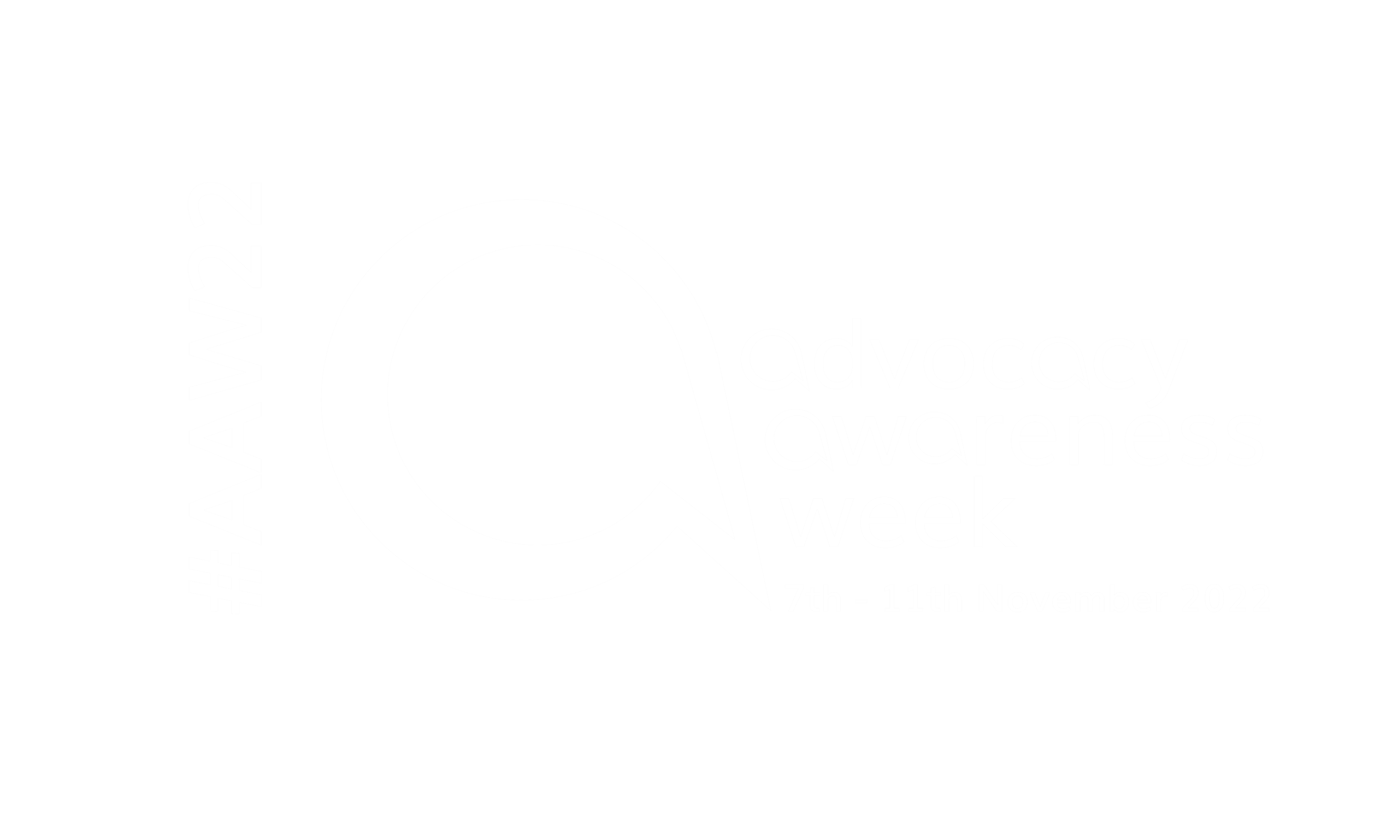 Right to respect for private and 
family life
Story title:
Replace image and title, tell your story here and then save the file as an image to share on social media and online
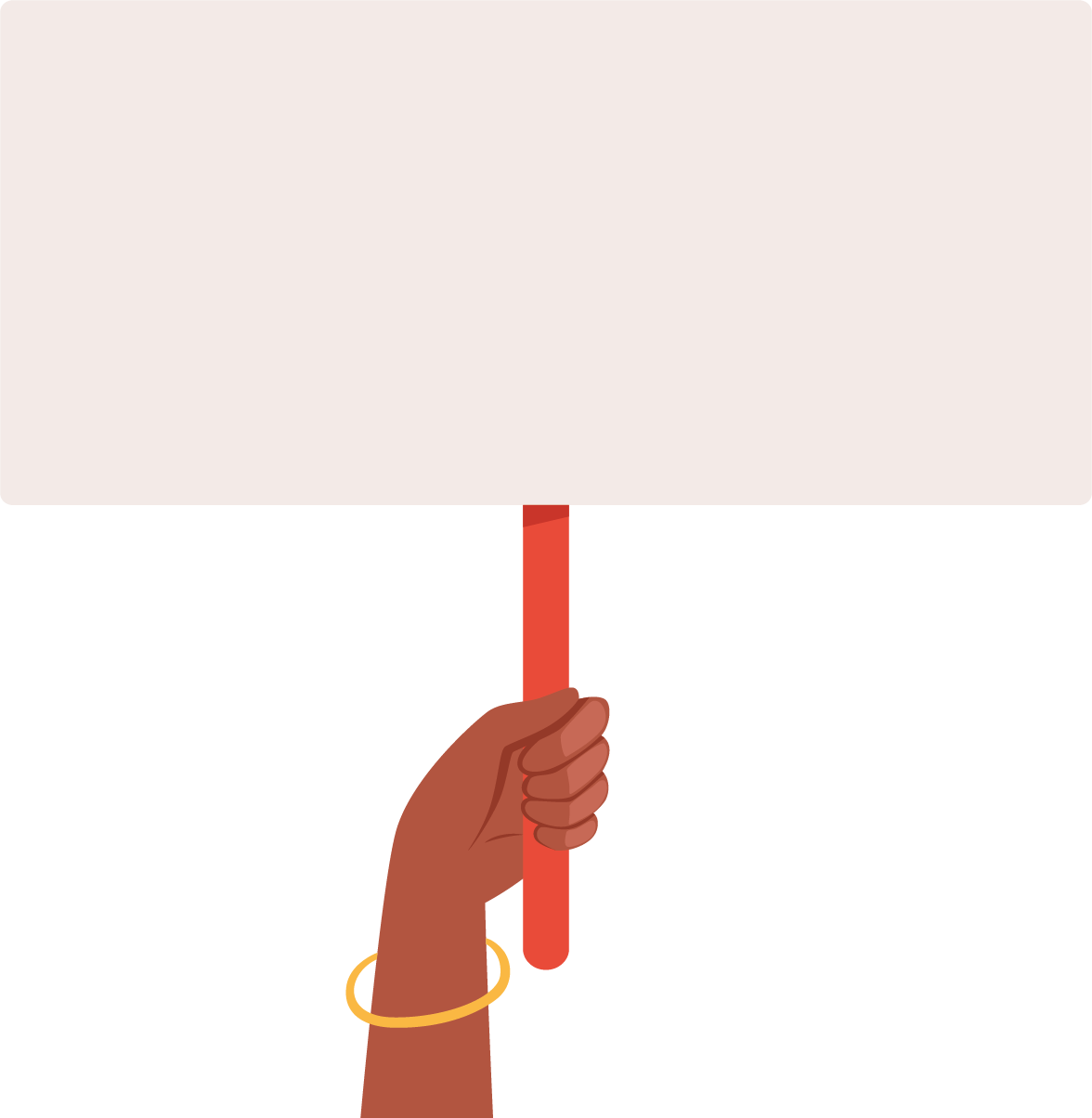 Join the conversation: #AAW22   #HearMyVoice   # HumanRightsAdvocacy  #AdvocacyInAction
Your logo
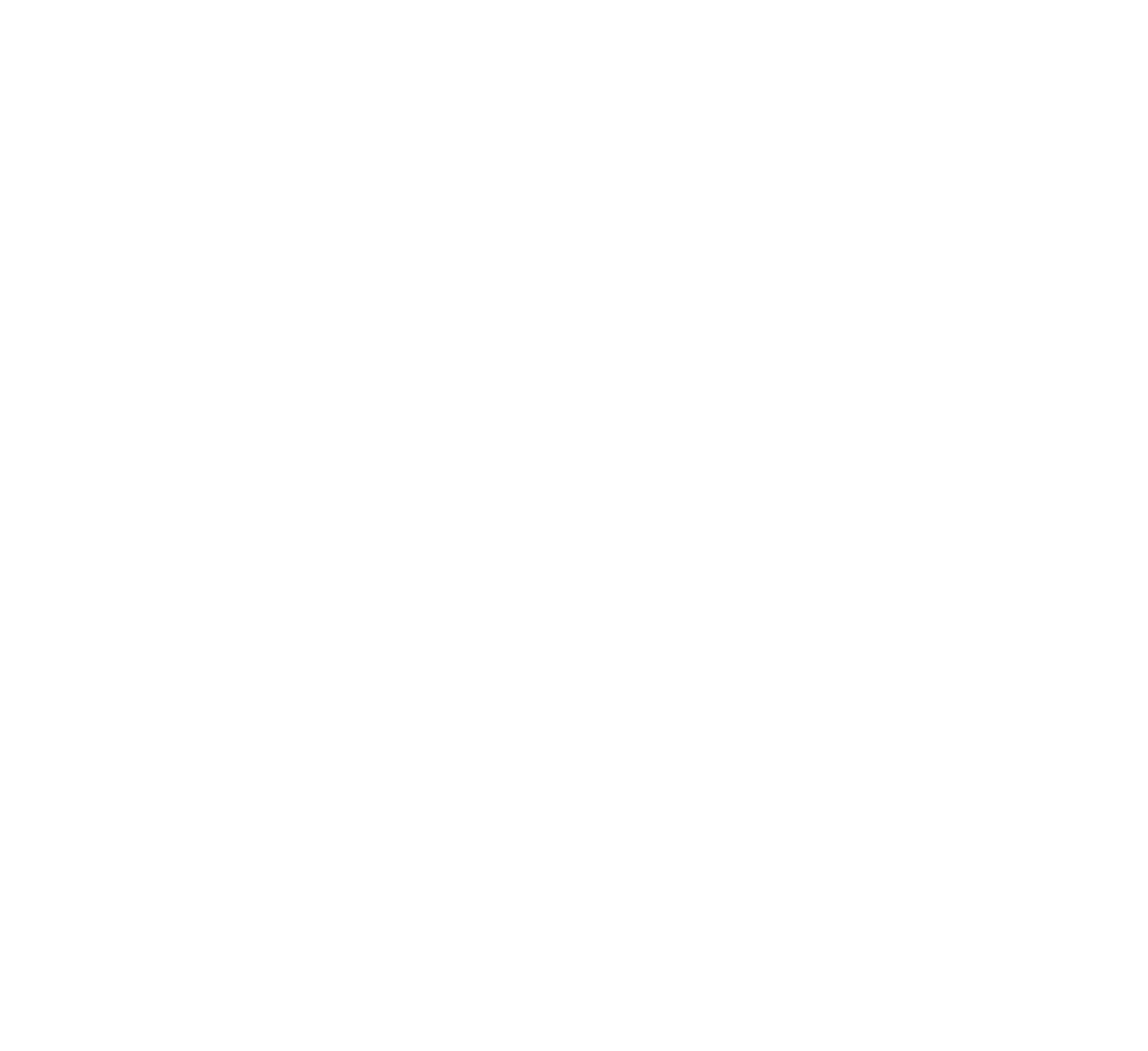 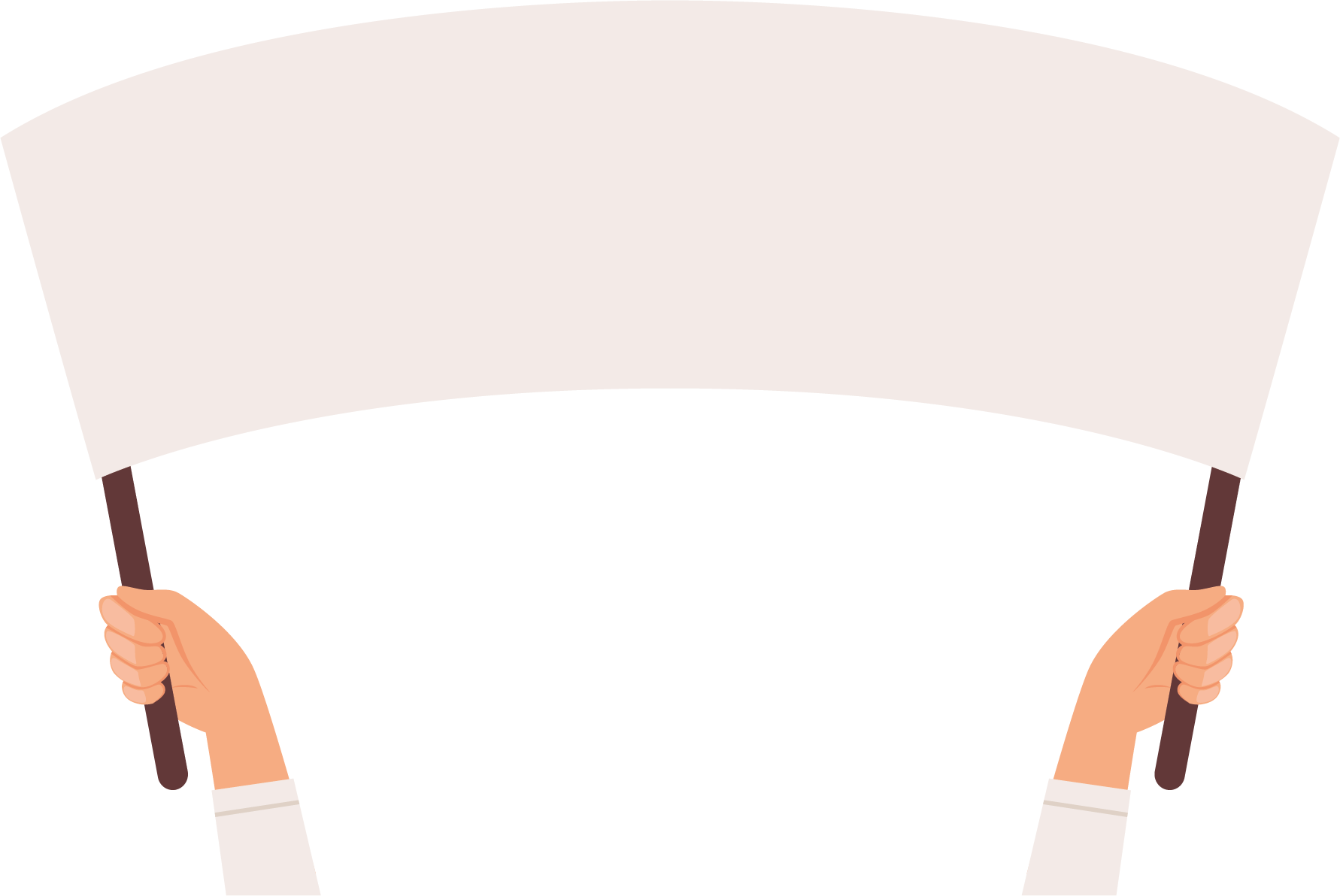 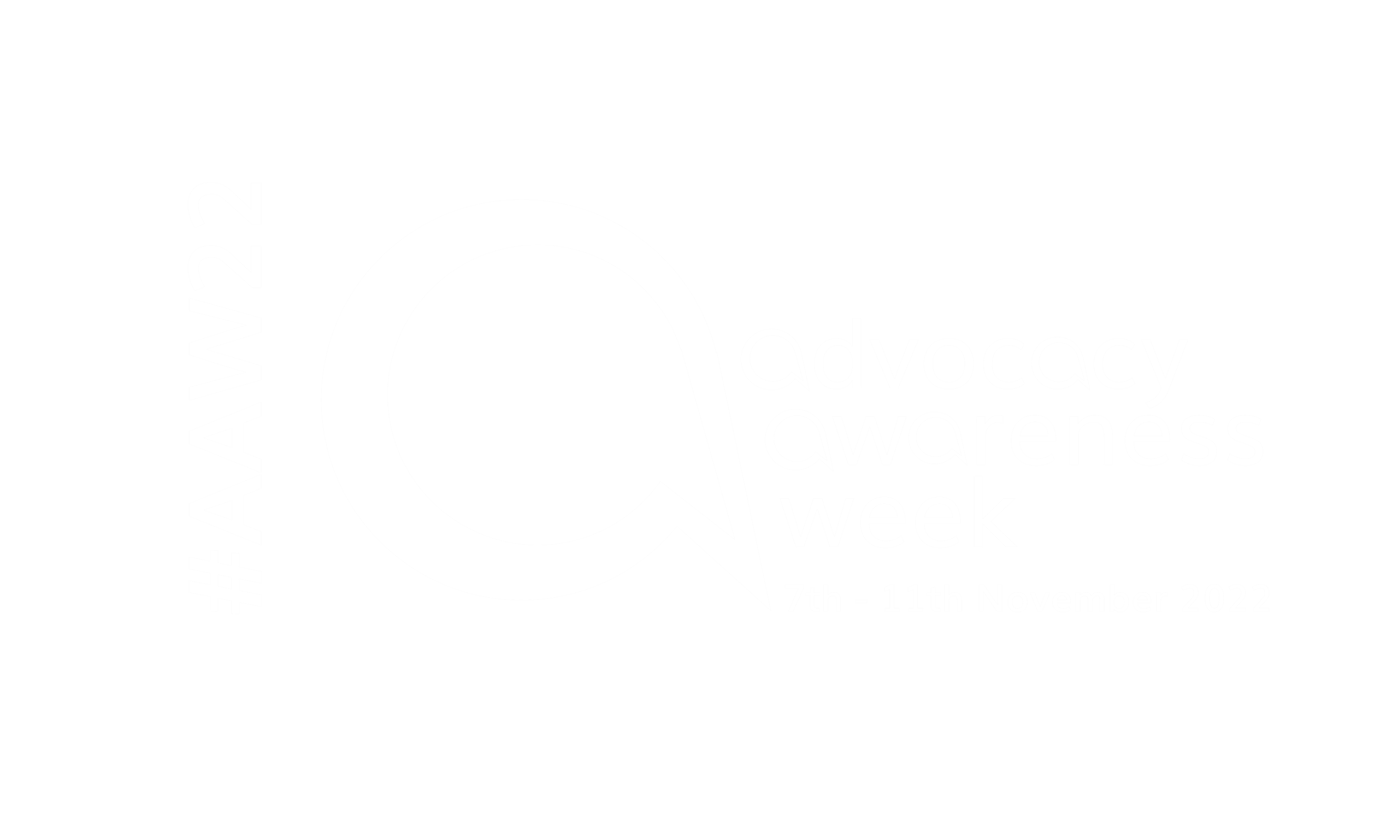 Right to be free from discrimination
Story title:
Replace image and title, tell your story here and then save the file as an image to share on social media and online
Join the conversation: #AAW22   #HearMyVoice   # HumanRightsAdvocacy  #AdvocacyInAction
Your logo